I Фестиваль инновационных разработок учителей физики «Учитель цифрового века», 10.02.2018Творческий подход в использовании различных средств ИКТ в урочной и внеурочной деятельности (Использование авторского сайта для подготовки обучающихся к ГИА и олимпиадам) Бондаров Михаил Николаевич, ГБОУ Школа №1501
Лучшие помощники ученика и учителя
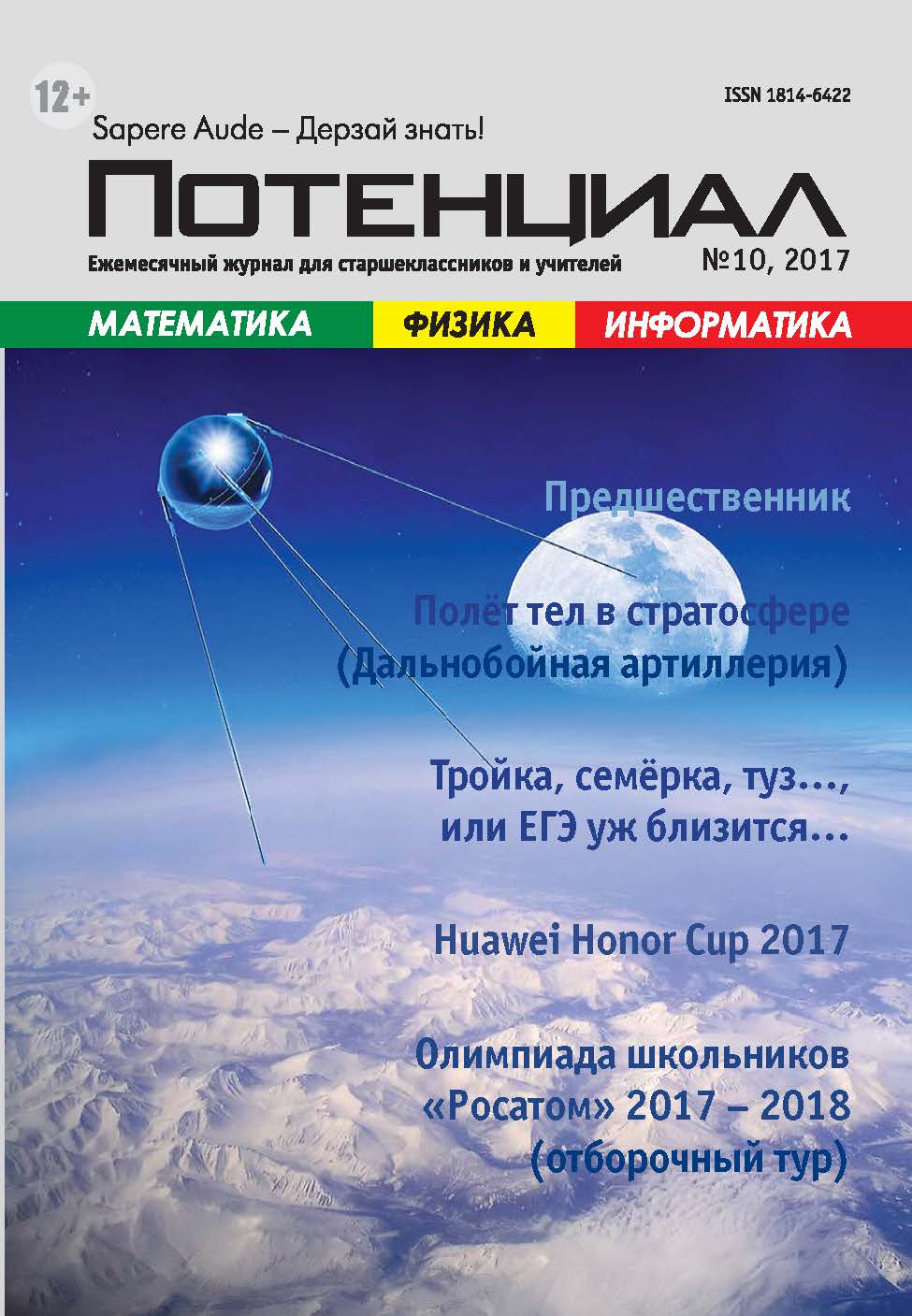 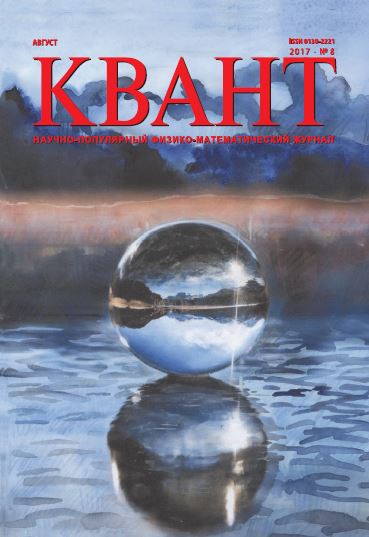 Задачи ЕГЭ.Как решить проще?
Выбор верных ответов без решения!
Размерность!
Задачи на выбор ответа.Задача № 1
(Н)
(м)
А – 1
Б – 4
Размерность+частный случай!
Задачи на выбор ответа.Задача № 2
А – 4
Б – 1
Задачи на выбор ответа.Задача № 3
А – 1
Б – 2
Задачи на выбор ответа.Задача № 4
Y
X
А – 1
Б – 3
Задача №5
С высоты h по наклонной плоскости из состояния покоя соскальзывает брусок массой m. Длина наклонной плоскости равна s, а коэффициент трения между бруском и плоскостью равен μ
Ответ. А – 4; Б – 3.
Размерность+частный случай+симметрия!
Задачи на выбор ответа.Задача № 6
Ответ: Б
Задачи на выбор ответа.Задача № 7
Задачи на выбор ответа.Задача № 7
Ответ: Б
Задачи на выбор ответа.Задача № 8
Две гири массами m1 и m2 (m2 > m1) висят на концах невесомой и нерастяжимой нити, перекинутой через невесомый блок с неподвижной осью. Гири вначале находятся на одной высоте. Через какое время t после начала движения лёгкая гиря окажется на расстоянии h выше тяжёлой? Трением в оси блока пренебречь.
Задачи на выбор ответа.Задача № 8
Ответ: А
Задача №1 (Графический способ)
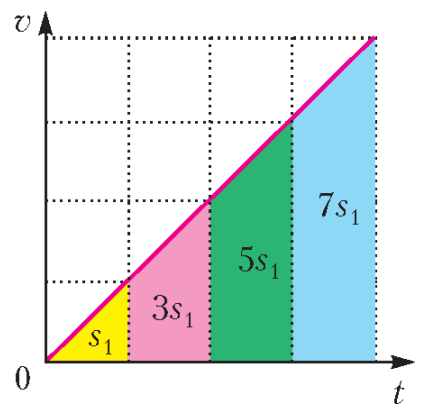 Когда помогают графики.Задача № 2
Графический метод решения задачи.
Когда помогают графики.Задача № 3
Графический метод решения задачи.
Энергетические методы в механике
Динамический метод решения
Энергетический метод решения
Быстрое решение комбинированных задач
Быстрое решение комбинированных задач
Задачи на 45 секунд
Свободно падающее тело в последние 10 с своего движе­ния проходит 3/4 всего пути. Определите высоту, с которой па­дало тело без начальной скорости.
Пружину сжали на 2 см, совершив при этом работу 12 Дж. Какую надо совершить работу, чтобы сжать её ещё на 4 см?
В зажатой между двумя телами невесомой пружине запа­сена энергия 100 Дж. Масса одного тела 0,9 кг, другого 0,1 кг. Определите кинетическую энергию тела с большей массой после освобождения пружины.
Задачи на 45 секунд
К нижнему концу недеформированной пружины жесткостью 400 Н/м прикрепили груз массой 250 г и без толчка отпустили. Определите максимальную скорость груза.
Шар массой 2 кг, имеющий скорость 6 м/с, стал­кивается с неподвижным шаром массой 1 кг. Найдите скорость первого шара после удара, считая его центральным и абсолютно упругим.
Шайба массой 200 г, движущаяся по поверхности льда со скоростью 10 м/с, налетает на покоящуюся шайбу массой 400 г. После взаимодействия первая шайба продолжает свое движение в том же направлении со скоростью 20 м/с. Какую скорость приобрела вторая шайба?
СО «Центр масс»
СО «Земля»
СОЦМ
СО «Земля»
СОЦМ
Благодарности
Я благодарен своим ученикам
Кретовой Валентине,
Галагану Кириллу,
Стерлигову Никите,
Трощиловой Елизавете,
Наумову Станиславу,
оказавшими значительную помощь в подготовке этой презентации.